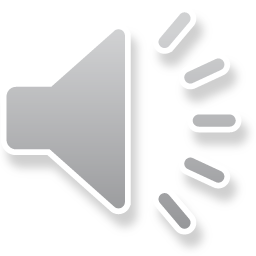 2
Samråd - val av lokaliseringsalternativ
Väg 288 Gimo-Börstil
Korridor blå
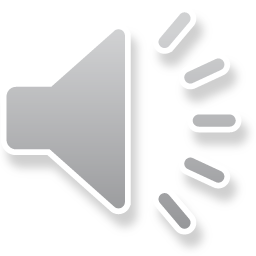 3
2020-06-03
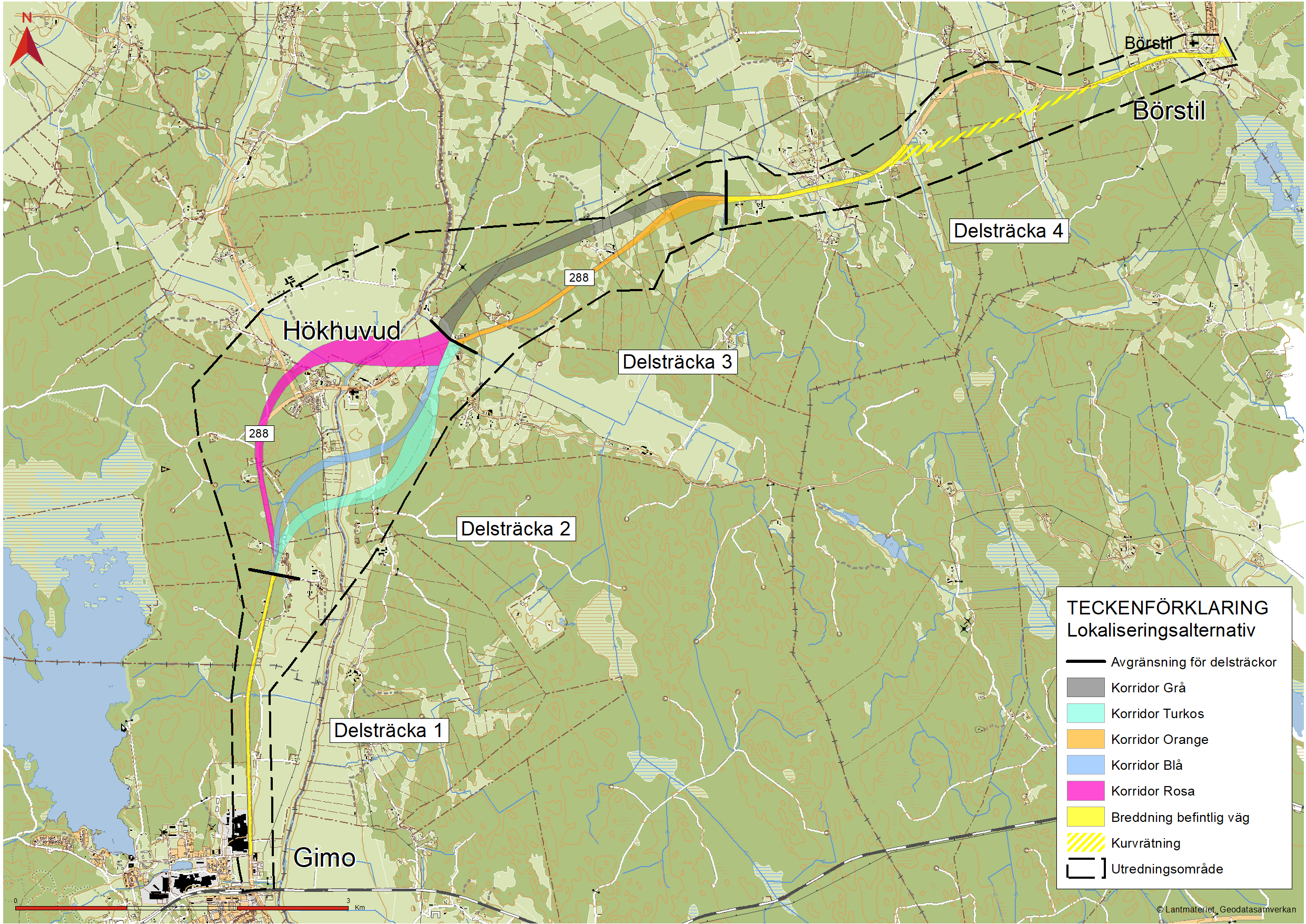 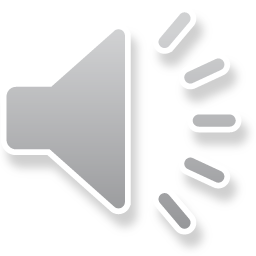 [Speaker Notes: Info hela vägens dragning
Uppdelad i 4 vägsträckor för att underlätta hantering och förståelse för projektet
Delsträcka 2 och 3 är de sträckor där alternativa dragningar (korridorer) har studerats]
4
2020-06-03
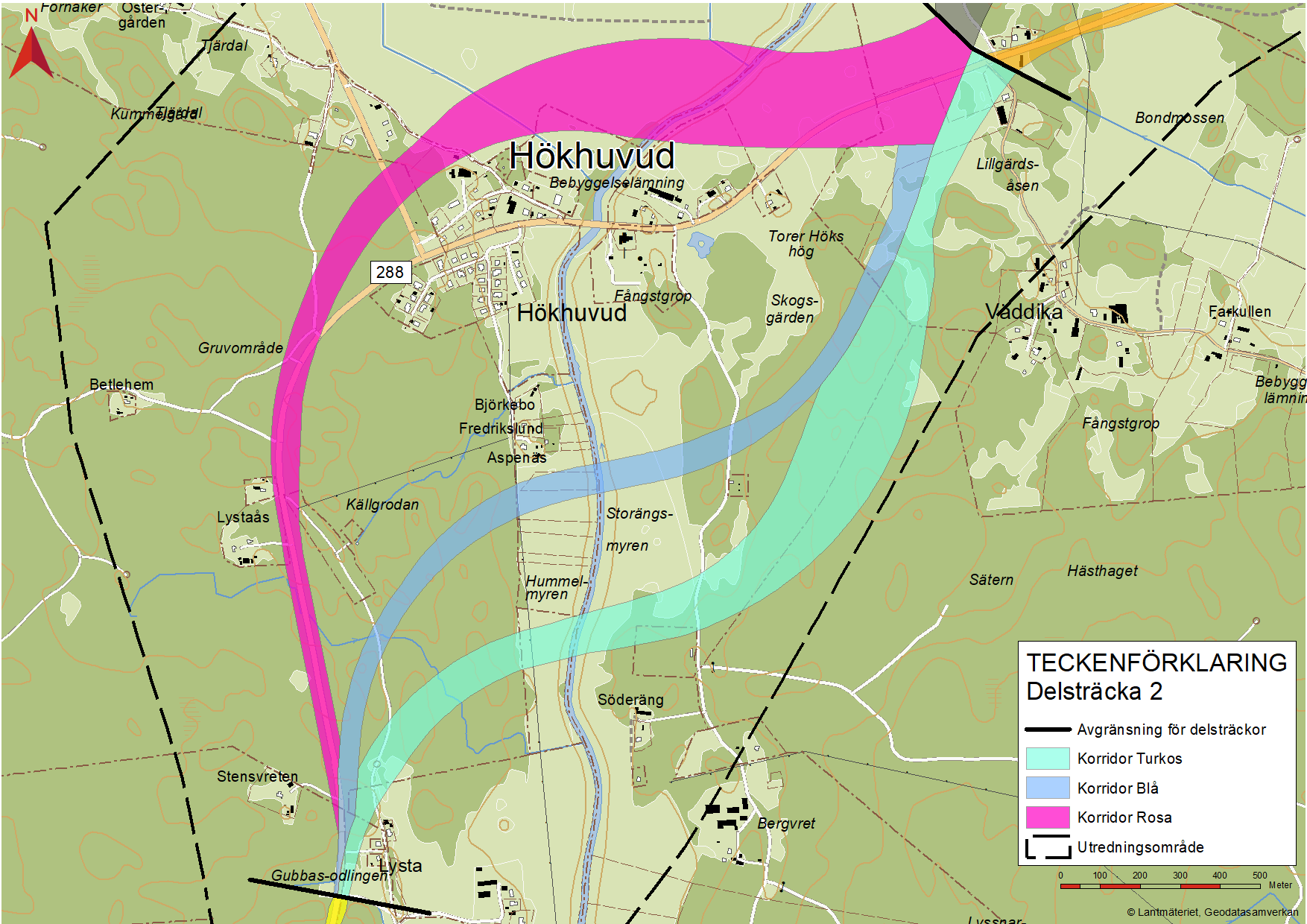 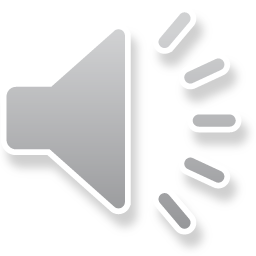 [Speaker Notes: Denna presentation berör Korridor Blå inom delsträcka 2. Korridor blå kan endast jämföras med korridor rosa och turkos i denna handling.]
5
2020-06-03
Lysta – Väddika/Skomakarmyren
Sträcker sig genom majoriteten skogsmark
Korsar Olandsåns dalgång söder om Hökhuvud
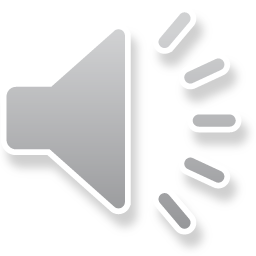 [Speaker Notes: Korridor Blå är mittenalternativet inom delsträcka 2. Den viker av från befintliga väg 288 vid Lysta, korsar Olandsåns dalgång söder om Hökhuvud
och ansluter till befintliga väg 288 igen vid anslutningsvägen mot Väddika/strax för Skomakarmyren.]
6
2020-06-03
God geometri (bra kurvradier) 
Bra förutsättningar för omkörningssträckor 
Goda geotekniska förhållanden, men något längre passage av lerområde över Olandsån med mer omfattande förstärkningar än alternativ Turkos 
Näst kortast väglängd Gimo – Börstil 
God möjlighet till landskapsanpassning då en bro kan få en god visuell förankring i landskapet 
Färre bostäder som påverkas av buller  
Mycket goda möjligheter till god trafikantupplevelse av landskapet
Intrång i områden med påtagligt naturvärde med fridlysta växter 
Passerar mellan två gravfält och berör en torplämning
Påverkar flera generella biotopskydd i form av åkerholmar och odlingsröse
Ökar fragmenteringen av jordbruksmark 
Tidigare ostörda områden påverkas av buller 
Sämre möjligheter för viltpassager
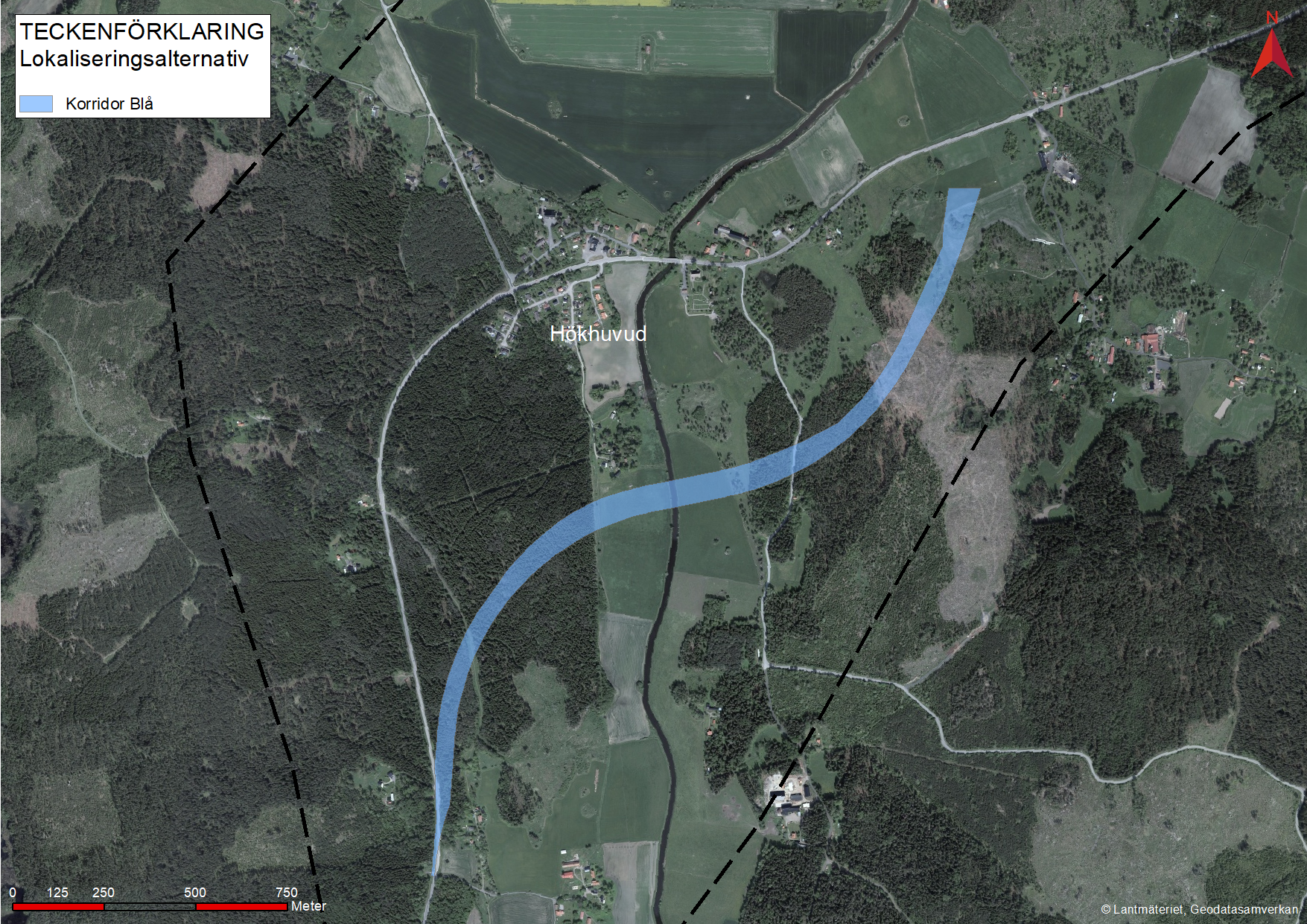 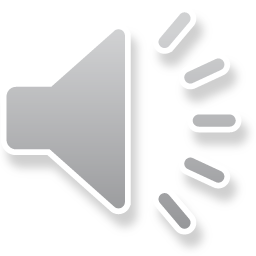 [Speaker Notes: Alla korridoralternativ har sina för- och nackdelar och den här utredningen har syftat till att hitta det korridoralternativ som sammantaget bedöms som lämpligast.
Här presenterar vi för- och nackdelar med korridor blå. 
Fördelarna är; 

Nackdelarna är;]
7
2020-06-03
Synpunkter
Lämna dina synpunkter senast den 1 juli 2020 via 
det digitala formuläret på
www.trafikverket.se/gimo-borstil 
skicka brev till:
TRV 2019/48564
Trafikverket, Ärendemottagningen, Box 810
781 28 Borlänge
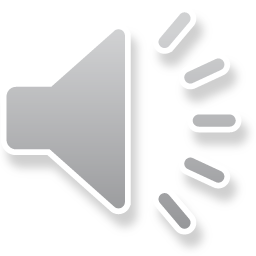 [Speaker Notes: Har du synpunkter på utredningen så kan du lämna dessa senast den 1 juli 2020.
Du kan använda det digitala formuläret på Trafikverkets hemsida eller skicka brev.]